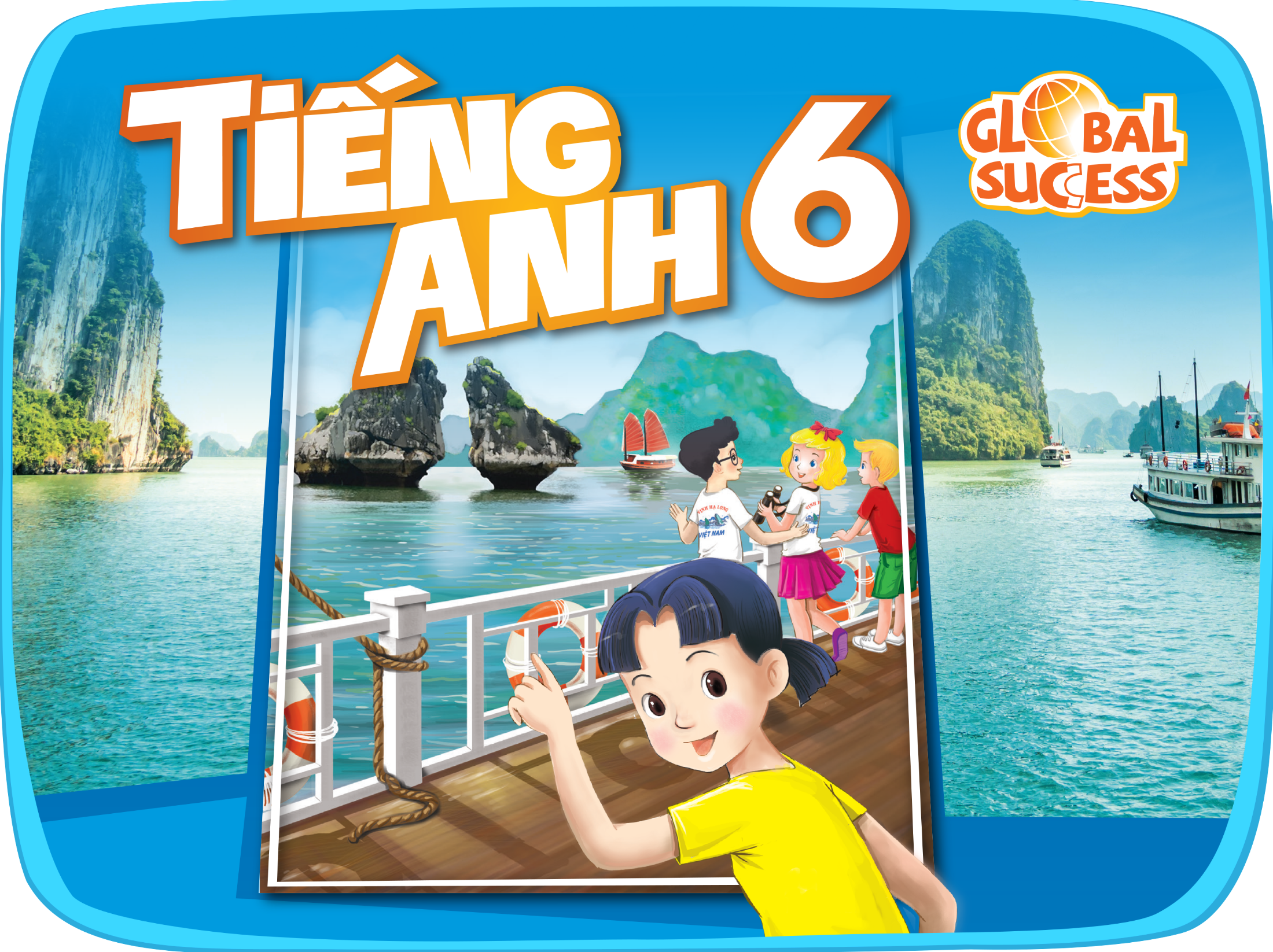 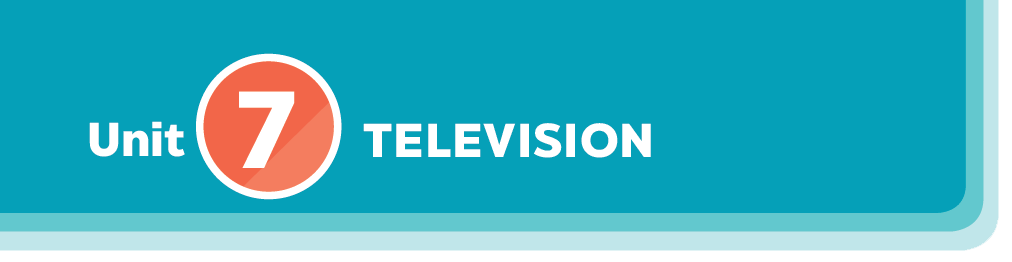 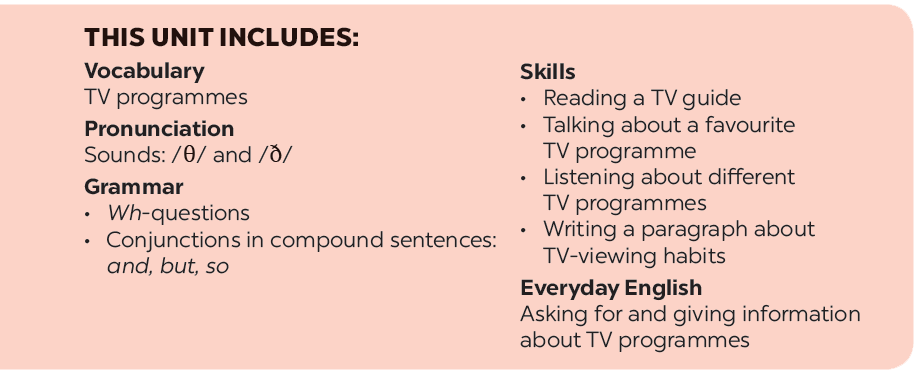 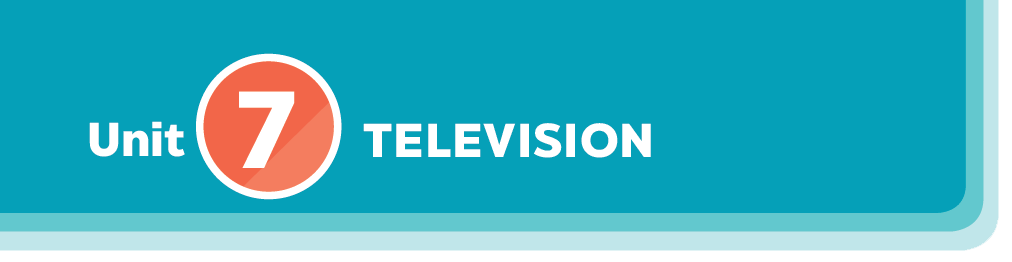 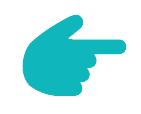 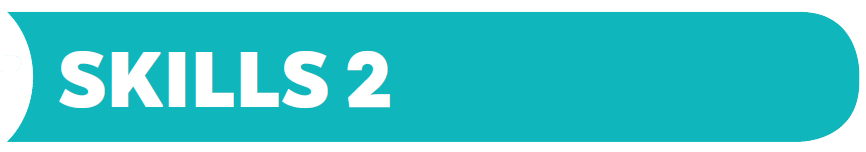 Listening
Writing
Read the questions and circle the right answers for yourself.
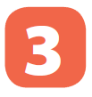 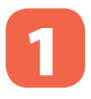 Listen and tick () the correct channel for each programme.
Write a paragraph of about 50 words about your TV-viewing habits. Use your answers in 3.
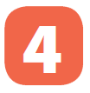 Listen again and tick () T (True) or F (False).
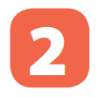 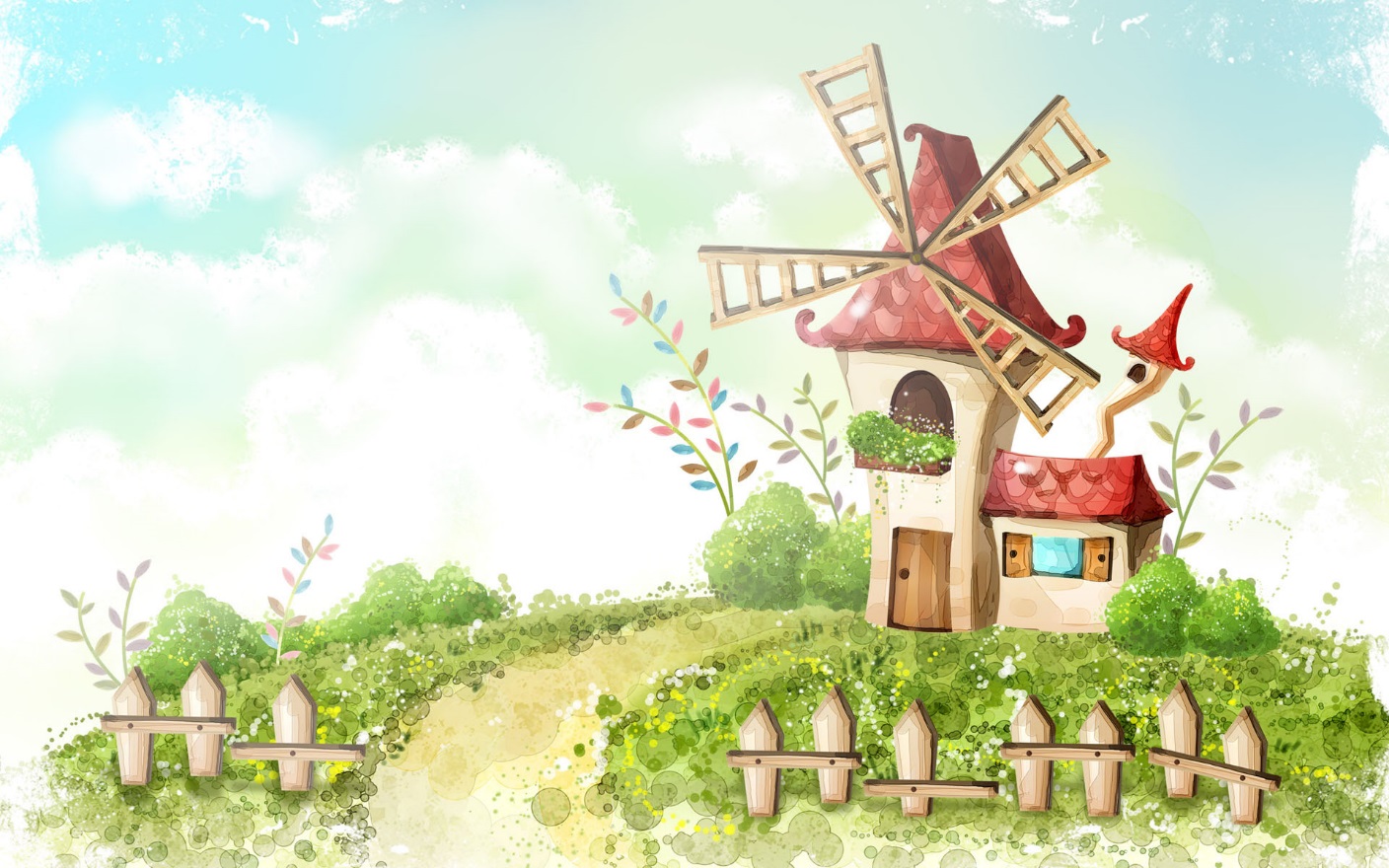 Saturday,January 22nd  2022
Unit 7: Television
Lesson 6: Skills 2p.13
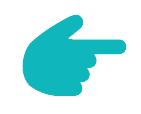 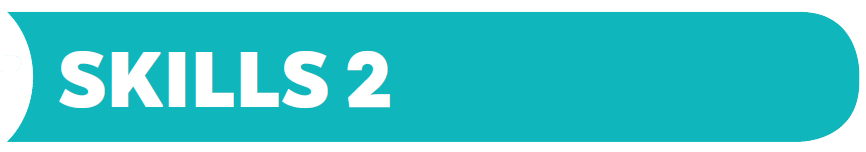 Listening
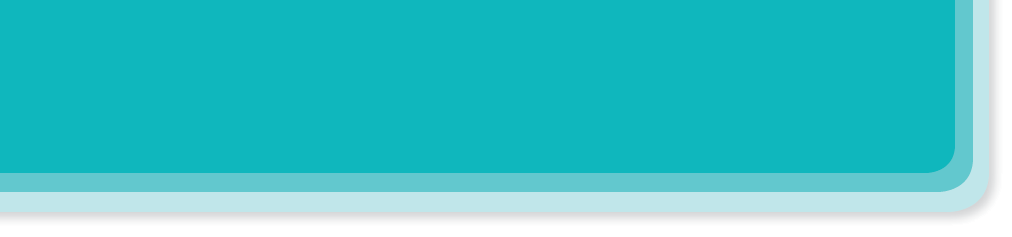 Listen and tick () the correct channel for each programme.
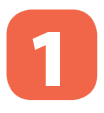 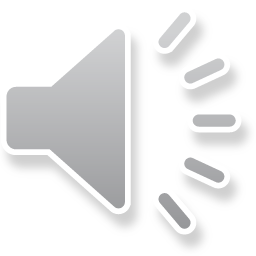 



Audio script
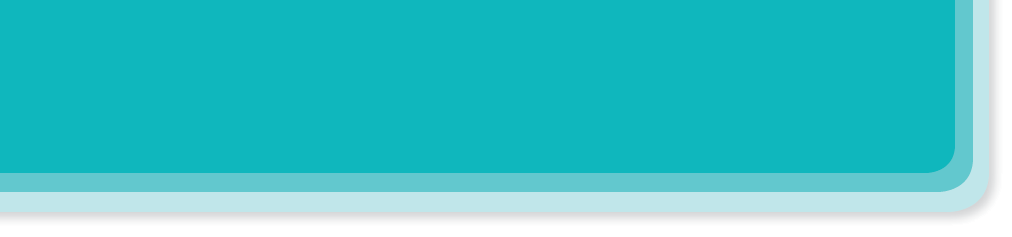 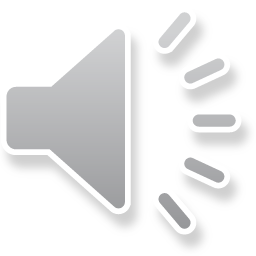 AUDIO SCRIPT
Here are some interesting TV programmes for you. Green Summer, a music programme, is on channel 1. It starts at eight o’clock. My Childhood is on Channel 2. It’s the story of a country boy and his dog Billy. On channel 3, you will watch Harry Potter at 8.30. Children all over the world love this film. If you like to learn English, you can go to English and Fun on channel 1. It’s at nine o’clock. We hope you can choose a programme for yourself. Enjoy and have a great time.
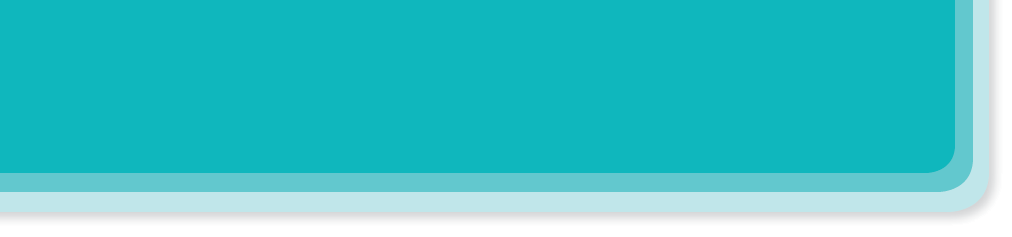 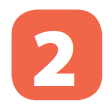 Listen again and tick () T (True) or F (False).
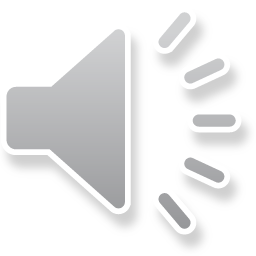 



Audio script
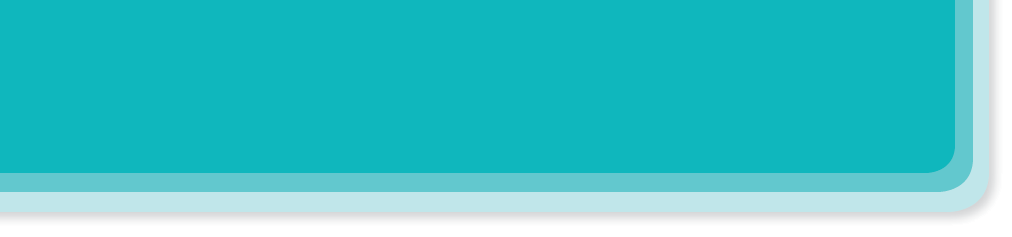 AUDIO SCRIPT
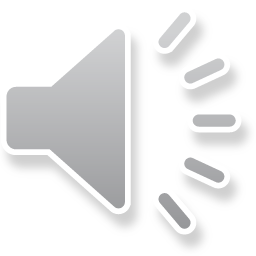 Here are some interesting TV programmes for you. Green Summer, a music programme, is on channel 1. It starts at eight o’clock. My Childhood is on Channel 2. It’s the story of a country boy and his dog Billy. On channel 3, you will watch Harry Potter at 8.30. Children all over the world love this film. If you like to learn English, you can go to English and Fun on channel 1. It’s at nine o’clock. We hope you can choose a programme for yourself. Enjoy and have a great time.
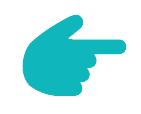 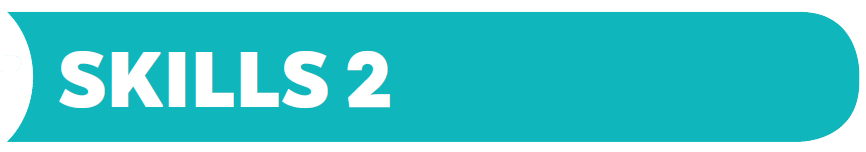 Writing
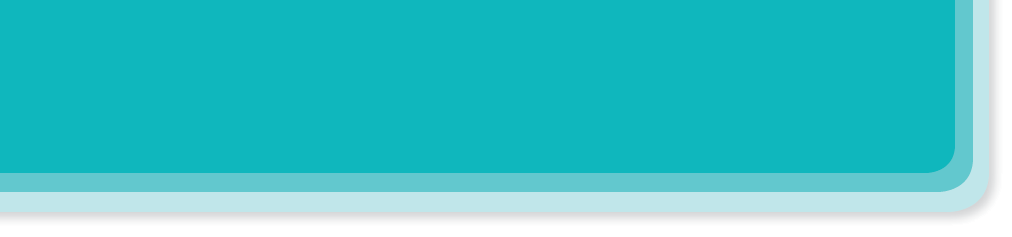 Read the questions and circle the right answers for yourself.
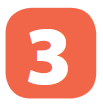 How much do you like watching TV?
1.
A.
B.
C.
A.
B.
C.
A.
B.
C.
A.
B.
C.
A.
B.
C.
In the afternoon
Sometimes.
Never.
Sports.
A lot.
So so.
Not much.
1 hour.
2 -3 hours.
Less than one hour.
In the morning
In the evening
Always.
Cartoons.
Science.
2.
How many hours a day do you watch TV?
Do you watch TV when you are eating?
What TV programme do you watch the most?
5.
4.
When do you watch TV the most?
3.
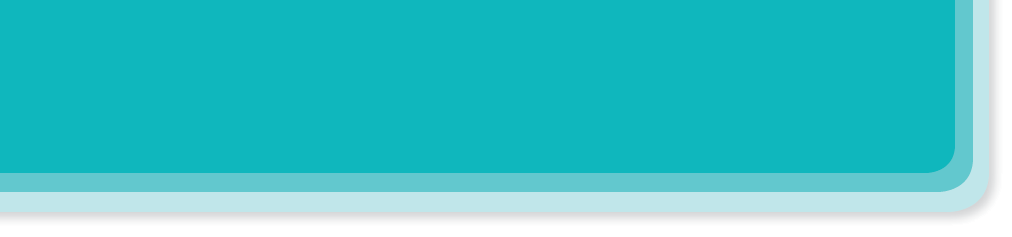 Write a paragraph of about 50 words about your TV-viewing habits. Use your answers in 3.
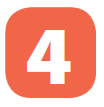 2. Write a short description
Suggested writing:
I do not watch much TV. I only spend one or two hours a day watching TV. I spend most of my free time on outdoor activities. I usually watch the VTV news on VTV 1 channel. I usually turn off the TV when I do not watch it. I think I have good TV watching habits.
Home Assignments
Review vocabulary 
Do EX in part E p.7-8 in WB
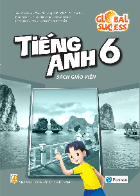 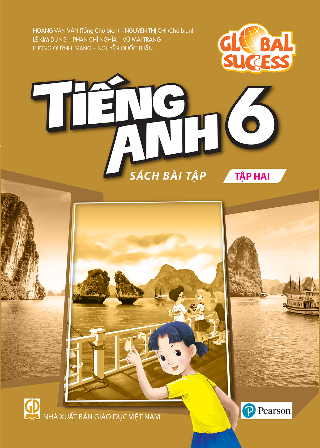 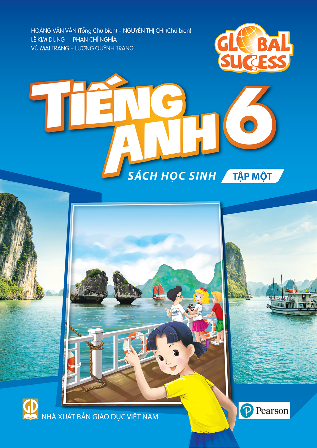 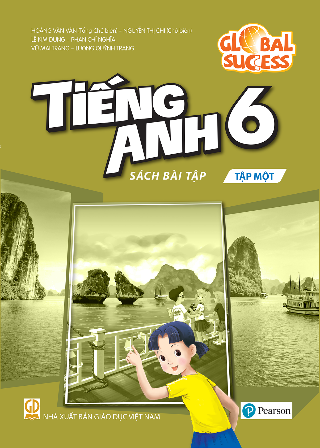 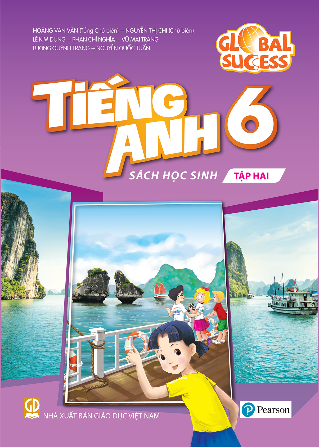